Year 4 – Autumn Block 1 – Ready to Write


Step 9: Present Perfect 
or Simple Past?
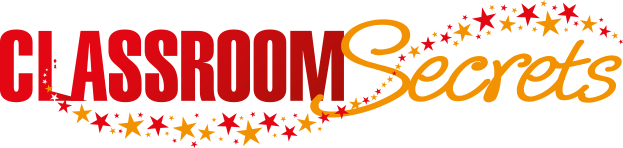 © Classroom Secrets Limited 2018
Introduction

Tick the sentences which are written in the past tense.
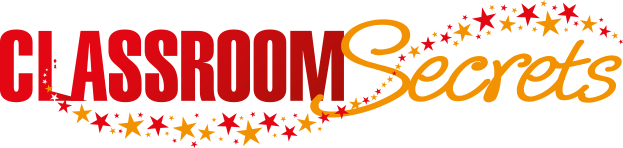 © Classroom Secrets Limited 2018
Introduction

Tick the sentences which are written in the past tense.
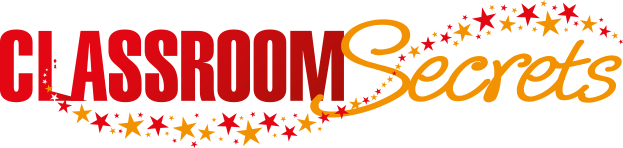 © Classroom Secrets Limited 2018
Varied Fluency 1

Match the labels to the verbs.
Present Perfect
threw
Simple Past
has thrown
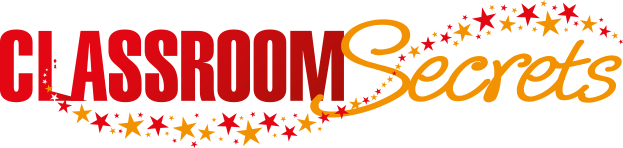 © Classroom Secrets Limited 2018
Varied Fluency 1

Match the labels to the verbs.
Present Perfect
threw
Simple Past
has thrown
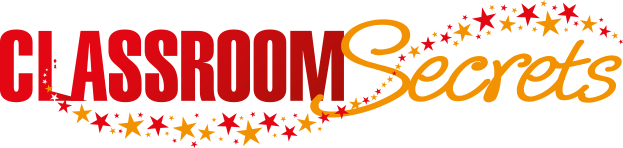 © Classroom Secrets Limited 2018
Varied Fluency 2

Complete the table.
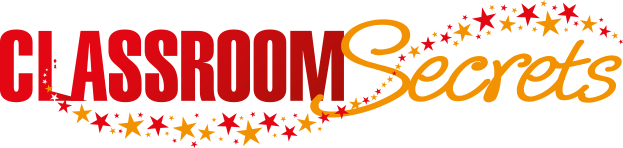 © Classroom Secrets Limited 2018
Varied Fluency 2

Complete the table.
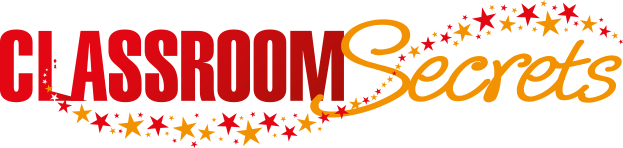 © Classroom Secrets Limited 2018
Varied Fluency 3

True or false?

The sentence below is in the present perfect tense.


Molly and Jessica came to my house to play games.
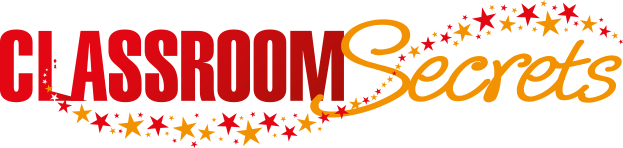 © Classroom Secrets Limited 2018
Varied Fluency 3

True or false?

The sentence below is in the present perfect tense.


Molly and Jessica came to my house to play games.

False, the sentence is in the simple past tense.
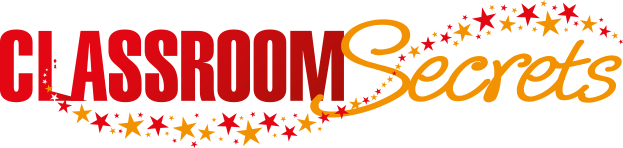 © Classroom Secrets Limited 2018
Varied Fluency 4

Complete the sentence to change the tense from simple past to present perfect.

My grandad grew tomatoes in his greenhouse.

My grandad                             tomatoes in his greenhouse.
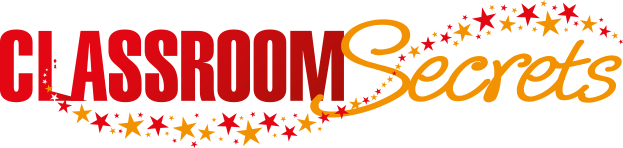 © Classroom Secrets Limited 2018
Varied Fluency 4

Complete the sentence to change the tense from simple past to present perfect.

My grandad grew tomatoes in his greenhouse.

My grandad                             tomatoes in his greenhouse.
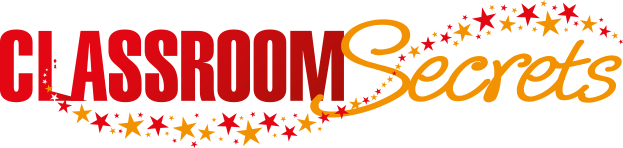 © Classroom Secrets Limited 2018